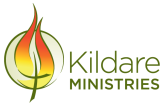 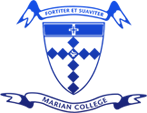 YEAR 11 
Unit 1&2 Physical Education
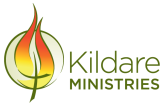 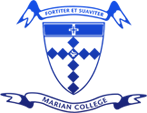 PHYSICAL EDUCATION Units 1 & 2
Practical activity remains a significant component of PE.
Significant theoretical content.
Resources: Textbook & Edrolo
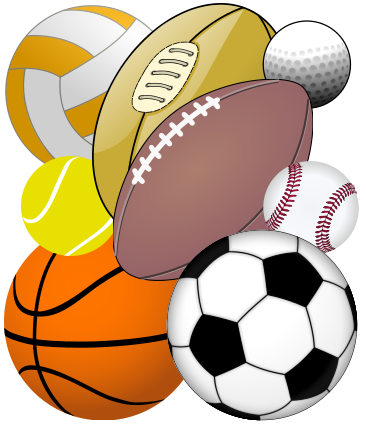 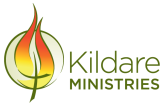 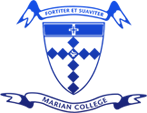 PHYSICAL EDUCATION
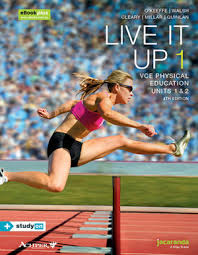 Unit 1:The human body in motion 
Musculoskeletal system
Cardiorespiratory system
Enablers & barriers to movement
Performance enhancement - legal and illegal
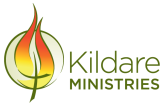 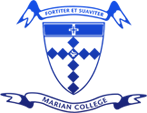 PHYSICAL EDUCATION
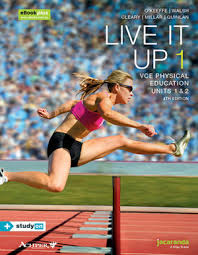 Unit 2: Physical activity, sport and society
Types of activity - play, games, sport
Sociocultural influences
Benefits of exercise
Risks of inactivity
Contemporary issues in physical activity & sport
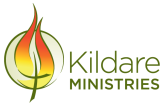 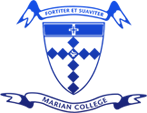 PHYSICAL EDUCATION Units 1 & 2
More information?
-Current students
-PE teachers
-VCAA study design

Paul McLoughlan
mcloughp@mcararat.catholic.edu.au
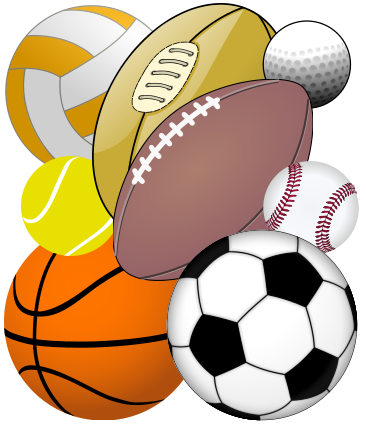